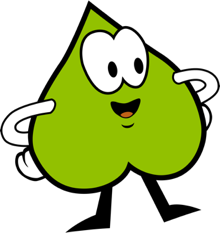 Malaufgaben erkennen
Los geht‘s!
Welche Malaufgabe passt?
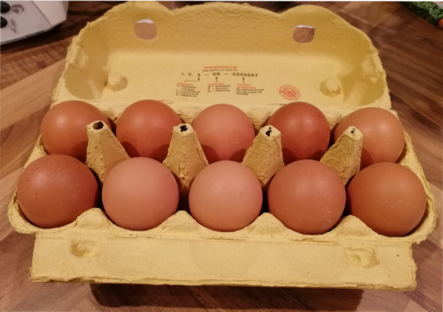 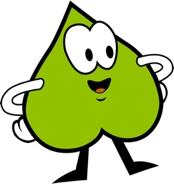 ?
3·5
2·5
6·2
Welche Malaufgabe passt?
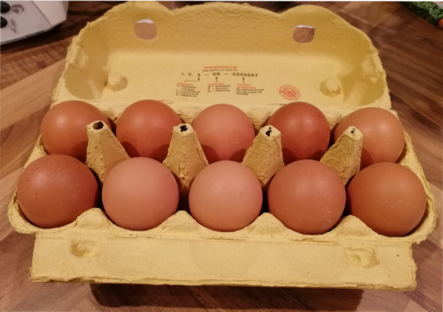 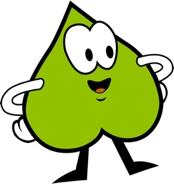 3·5
2·5
6·2
Welche Malaufgabe passt?
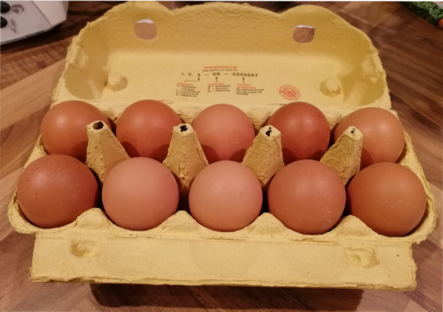 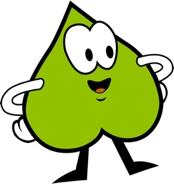 3·5
2·5
6·2
Welche Malaufgabe passt?
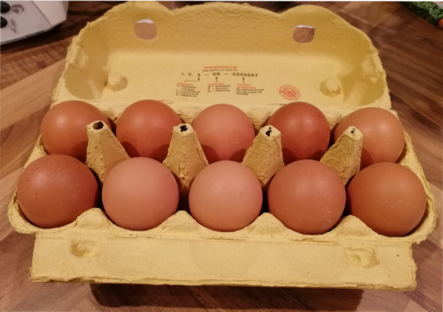 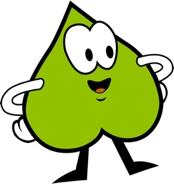 3·5
2·5
6·2
Welche Malaufgabe passt?
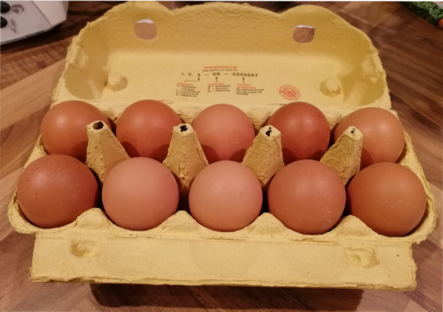 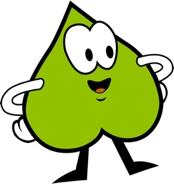 3·5
2·5
6·2
Welche Malaufgabe passt?
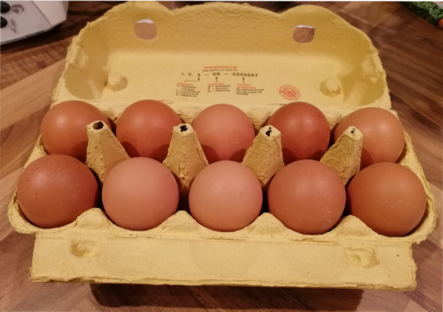 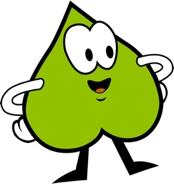 3·5
2·5
6·2
Welche Malaufgabe passt?
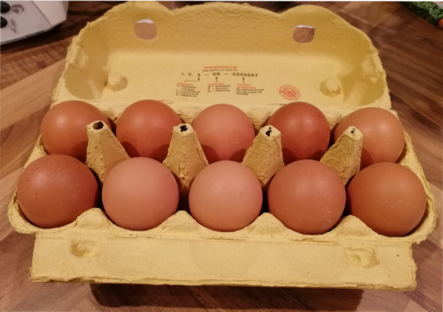 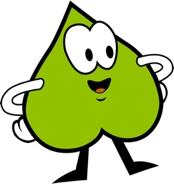 3·5
2·5
6·2
Ich sehe 2 Reihen mit 5 Eiern. Also 2 Fünfer.
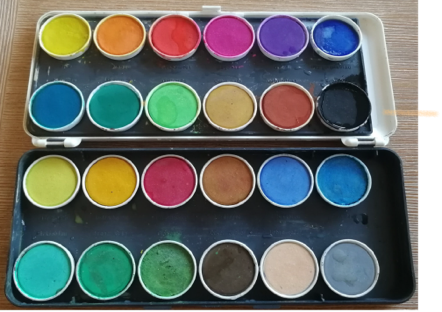 Welche Malaufgabe passt?
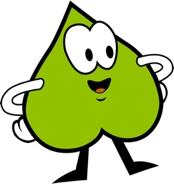 ?
3·5
2·5
6·2
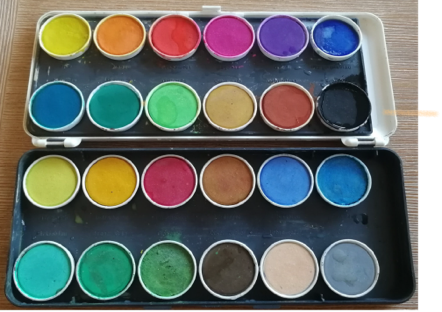 Welche Malaufgabe passt?
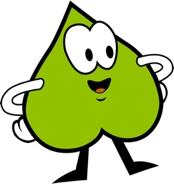 4·6
7·2
6·3
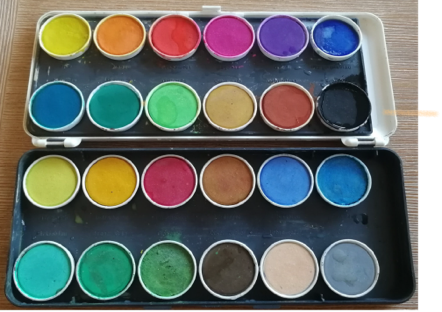 Welche Malaufgabe passt?
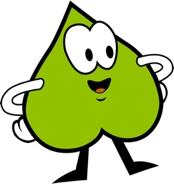 4·6
7·2
6·3
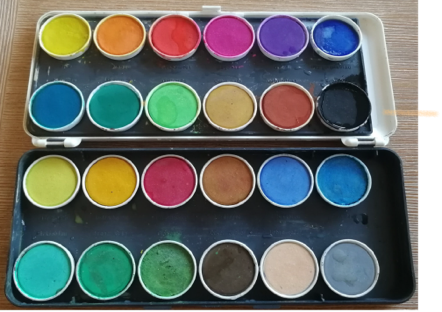 Welche Malaufgabe passt?
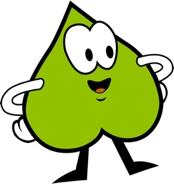 4·6
7·2
6·3
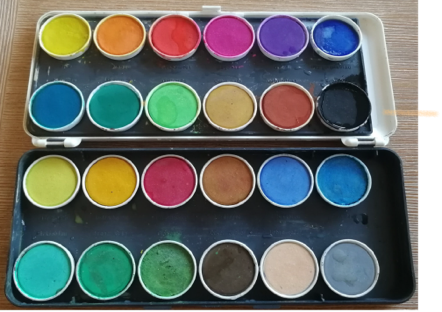 Welche Malaufgabe passt?
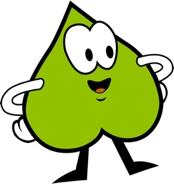 4·6
7·2
6·3
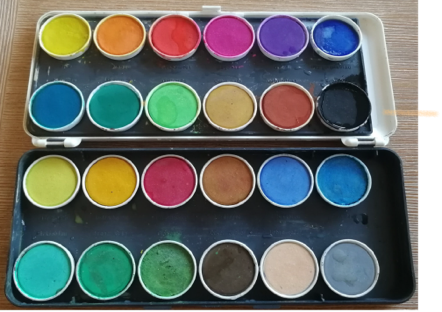 Welche Malaufgabe passt?
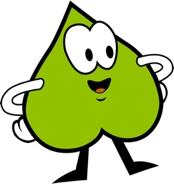 4·6
7·2
6·3
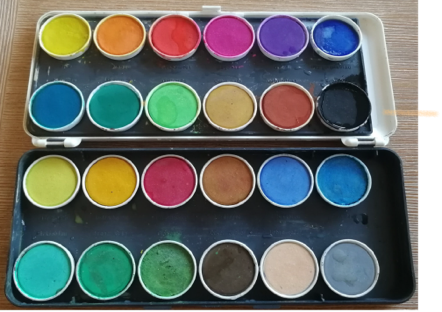 Welche Malaufgabe passt?
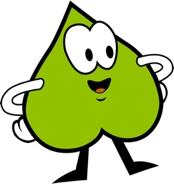 4·6
7·2
6·3
Ich sehe 4 Reihen mit 6 Farben. Also 4 Sechser.
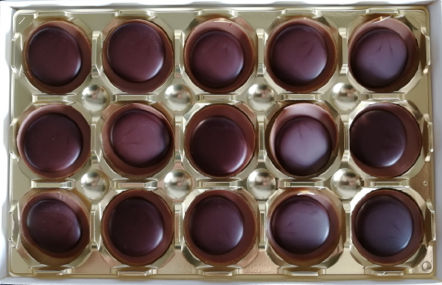 Welche Malaufgabe passt?
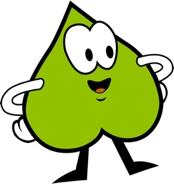 ?
3·5
2·5
6·2
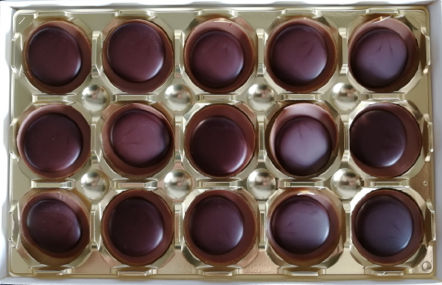 Welche Malaufgabe passt?
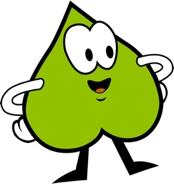 4·5
3·5
4·3
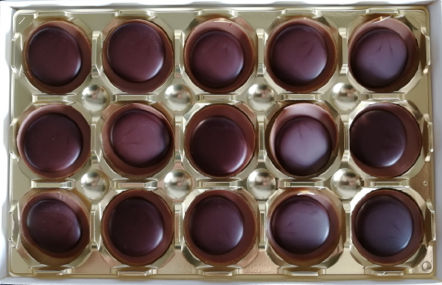 Welche Malaufgabe passt?
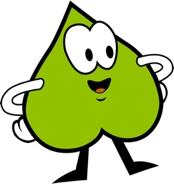 4·5
3·5
4·3
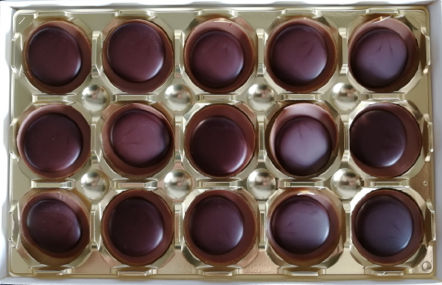 Welche Malaufgabe passt?
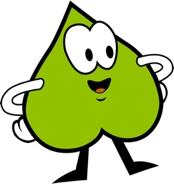 4·5
3·5
4·3
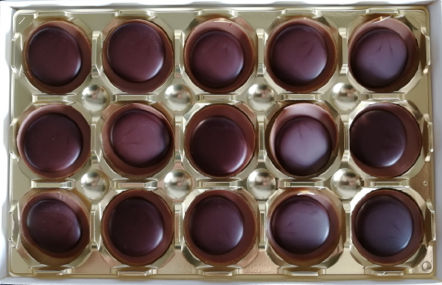 Welche Malaufgabe passt?
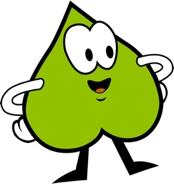 4·5
3·5
4·3
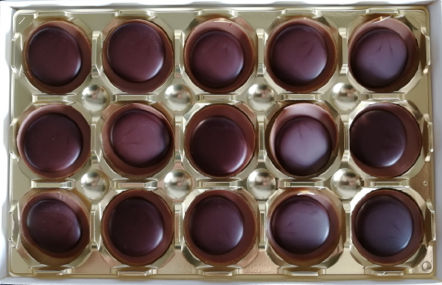 Welche Malaufgabe passt?
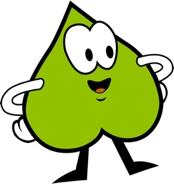 4·5
3·5
4·3
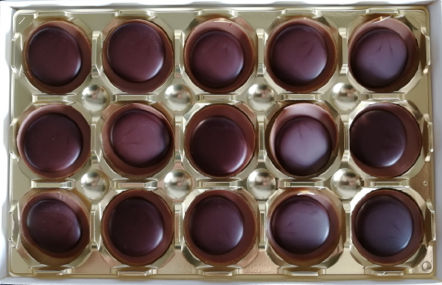 Welche Malaufgabe passt?
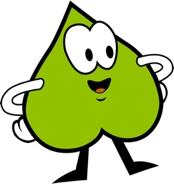 4·5
3·5
4·3
Ich sehe 3 Reihen mit 5 Pralinen. Also 3 Fünfer.
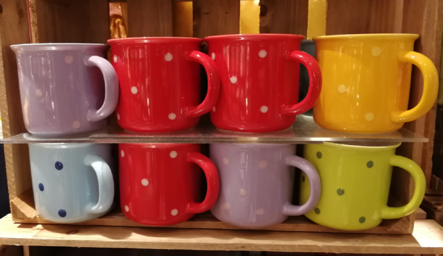 Welche Malaufgabe passt?
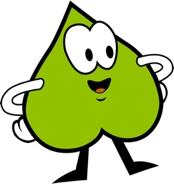 ?
3·5
2·5
6·2
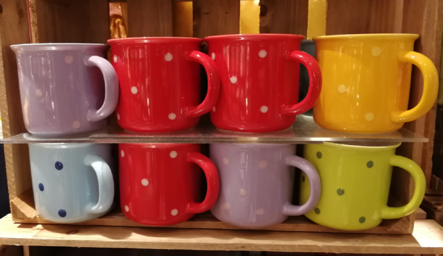 Welche Malaufgabe passt?
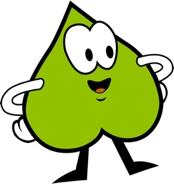 4·4
4·3
2·4
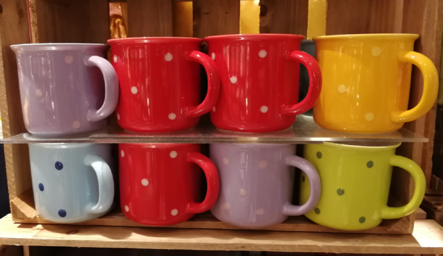 Welche Malaufgabe passt?
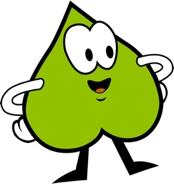 4·4
4·3
2·4
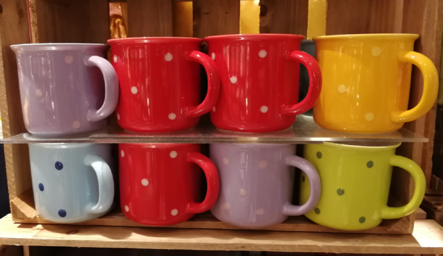 Welche Malaufgabe passt?
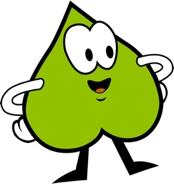 4·4
4·3
2·4
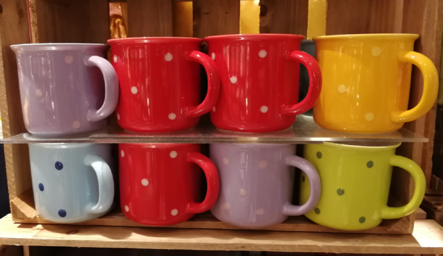 Welche Malaufgabe passt?
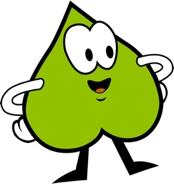 4·4
4·3
2·4
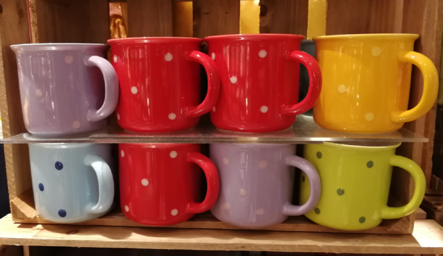 Welche Malaufgabe passt?
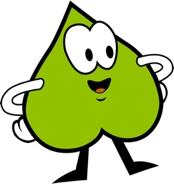 4·4
4·3
2·4
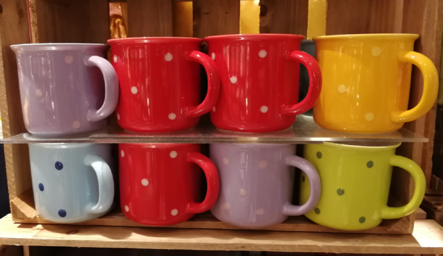 Welche Malaufgabe passt?
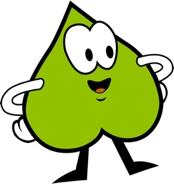 4·4
4·3
2·4
Ich sehe 2 Reihen mit 4 Tassen. Also 2 Vierer.
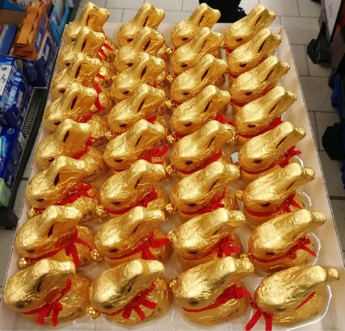 Welche Malaufgabe passt?
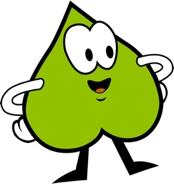 ?
3·5
2·5
6·2
Welche Malaufgabe passt?
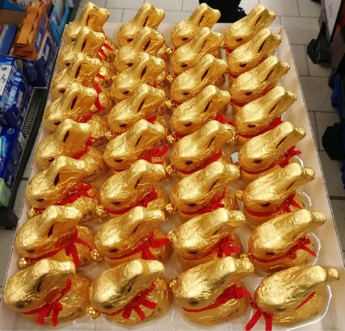 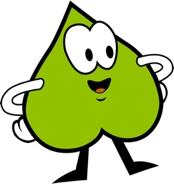 8·4
9·4
7·4
Welche Malaufgabe passt?
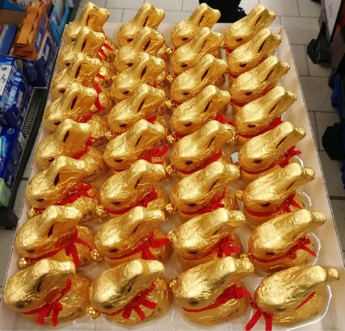 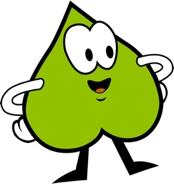 8·4
9·4
7·4
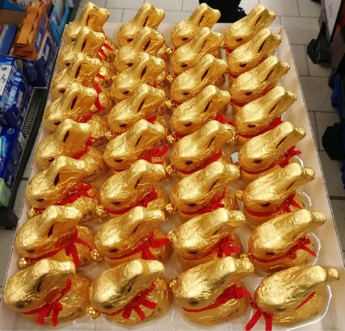 Welche Malaufgabe passt?
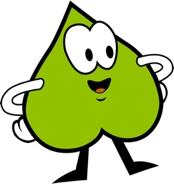 8·4
9·4
7·4
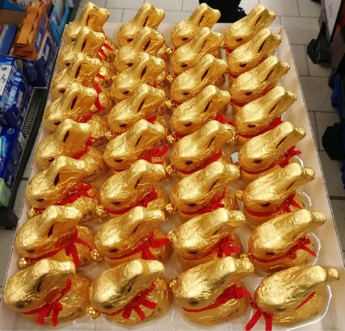 Welche Malaufgabe passt?
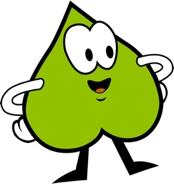 8·4
9·4
7·4
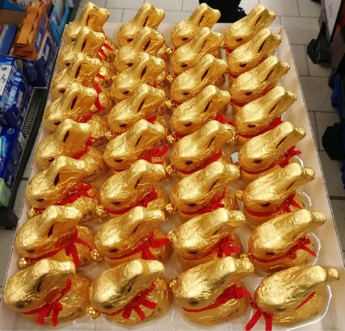 Welche Malaufgabe passt?
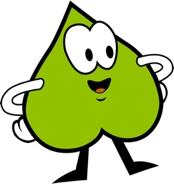 8·4
9·4
7·4
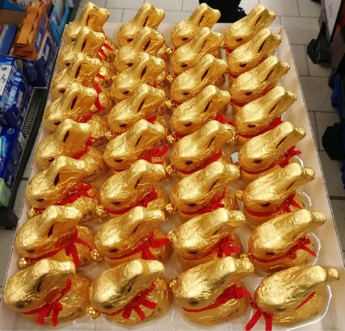 Welche Malaufgabe passt?
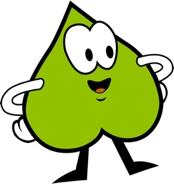 8·4
9·4
7·4
Ich sehe 8 Reihen mit 4 Schokohasen. Also 8 Vierer.
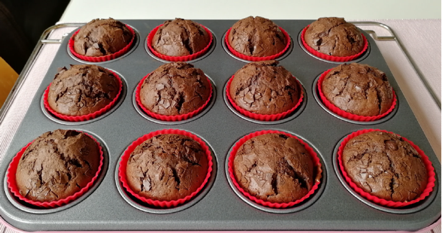 Welche Malaufgabe passt?
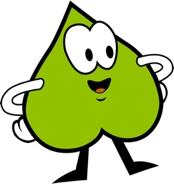 ?
3·5
2·5
6·2
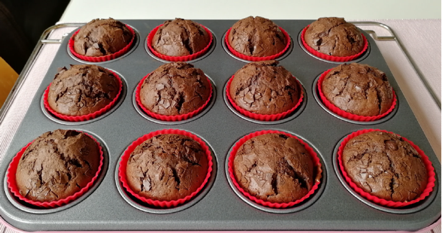 Welche Malaufgabe passt?
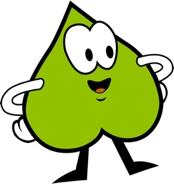 4·4
3·4
3·3
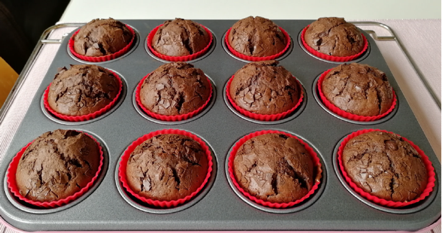 Welche Malaufgabe passt?
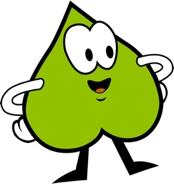 4·4
3·4
3·3
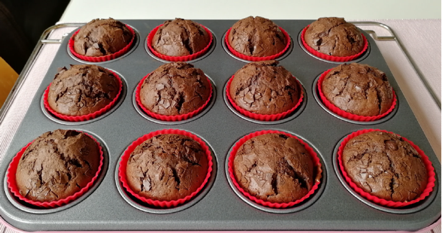 Welche Malaufgabe passt?
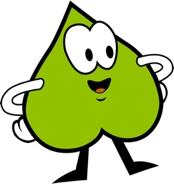 4·4
3·4
3·3
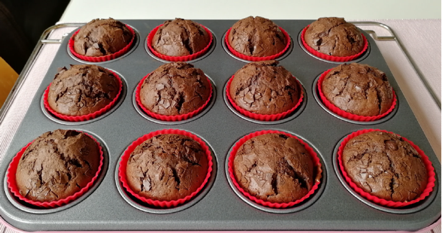 Welche Malaufgabe passt?
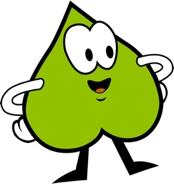 4·4
3·4
3·3
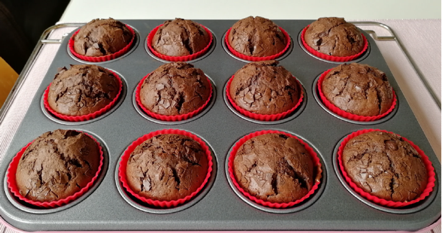 Welche Malaufgabe passt?
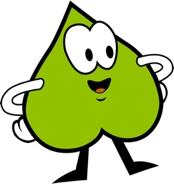 4·4
3·4
3·3
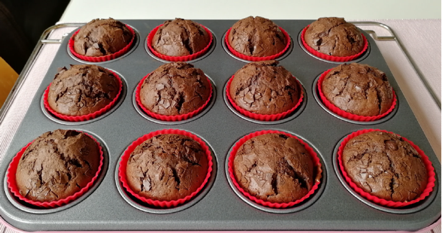 Welche Malaufgabe passt?
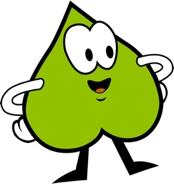 4·4
3·4
3·3
Ich sehe 3 Reihen mit 4 Muffins. Also 3 Vierer.
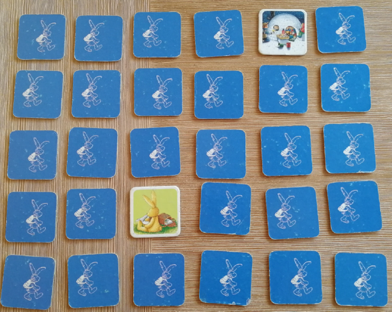 Welche Malaufgabe passt?
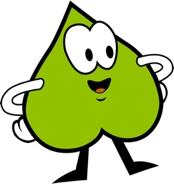 ?
3·5
2·5
6·2
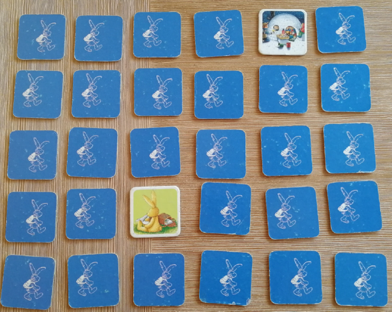 Welche Malaufgabe passt?
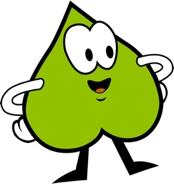 9·6
5·9
5·6
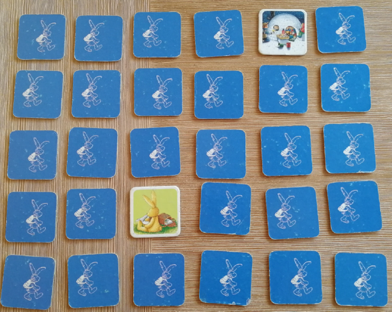 Welche Malaufgabe passt?
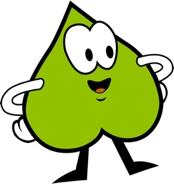 9·6
5·9
5·6
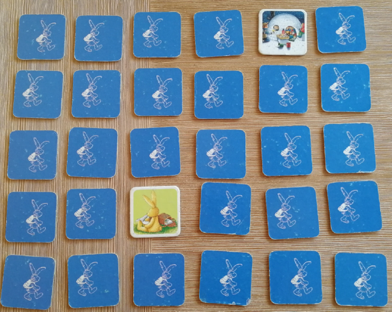 Welche Malaufgabe passt?
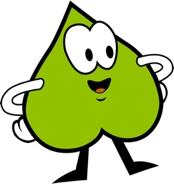 9·6
5·9
5·6
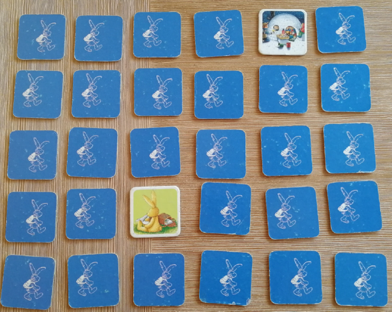 Welche Malaufgabe passt?
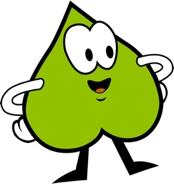 9·6
5·9
5·6
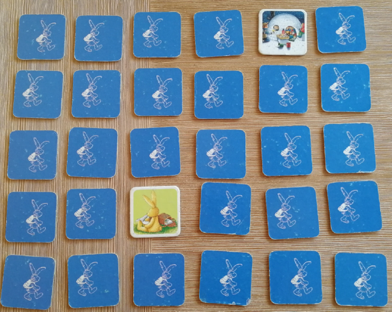 Welche Malaufgabe passt?
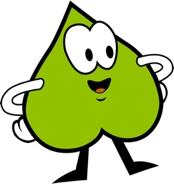 9·6
5·9
5·6
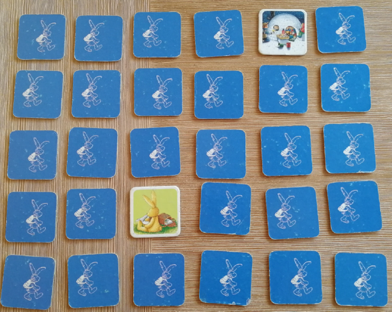 Welche Malaufgabe passt?
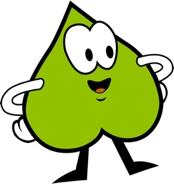 9·6
5·9
5·6
Ich sehe 5 Reihen mit 6 Karten. Also 5 Sechser.
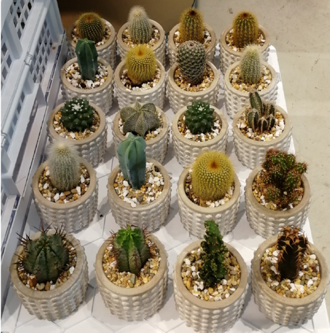 Welche Malaufgabe passt?
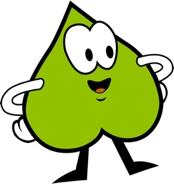 ?
3·5
2·5
6·2
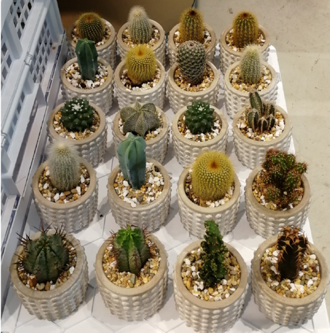 Welche Malaufgabe passt?
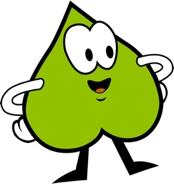 5·5
5·4
5·6
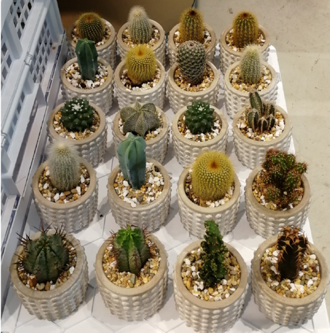 Welche Malaufgabe passt?
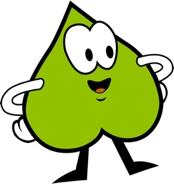 5·5
5·4
5·6
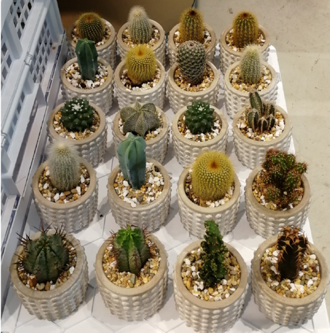 Welche Malaufgabe passt?
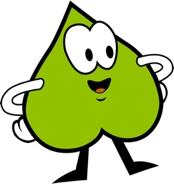 5·5
5·4
5·6
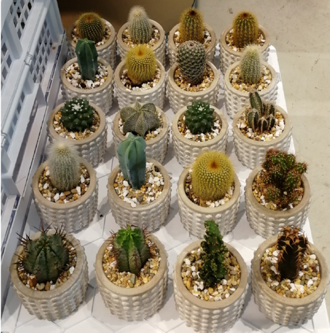 Welche Malaufgabe passt?
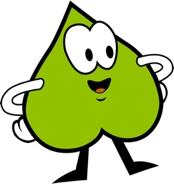 5·5
5·4
5·6
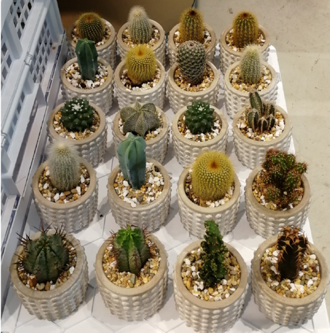 Welche Malaufgabe passt?
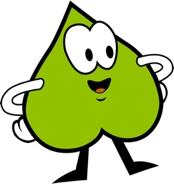 5·5
5·4
5·6
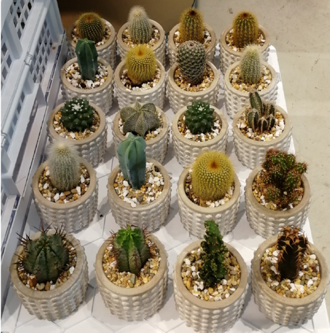 Welche Malaufgabe passt?
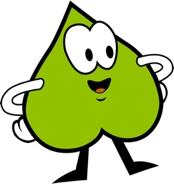 5·5
5·4
5·6
Ich sehe 5 Reihen mit 4 Pflanzen. Also 5 Vierer.
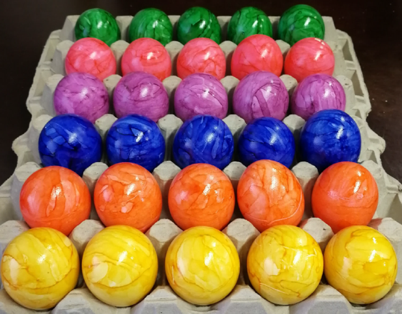 Welche Malaufgabe passt?
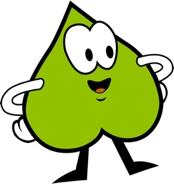 ?
3·5
2·5
6·2
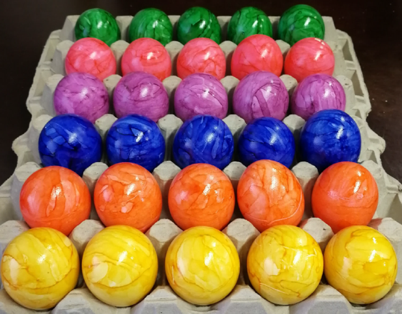 Welche Malaufgabe passt?
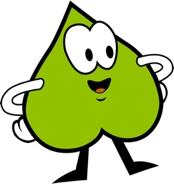 9·5
6·9
6·5
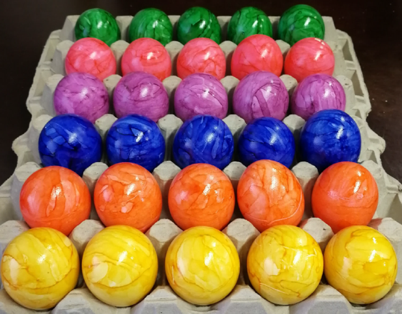 Welche Malaufgabe passt?
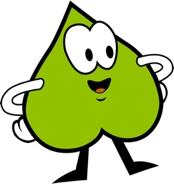 9·5
6·9
6·5
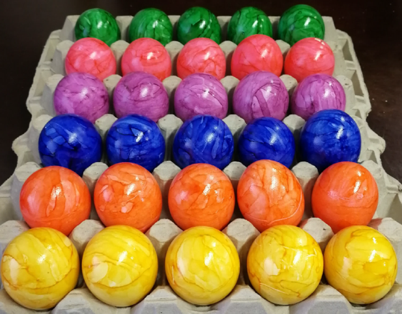 Welche Malaufgabe passt?
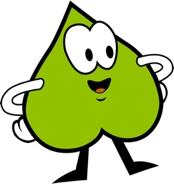 9·5
6·9
6·5
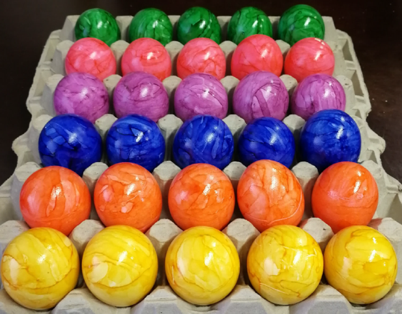 Welche Malaufgabe passt?
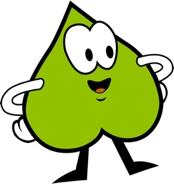 9·5
6·9
6·5
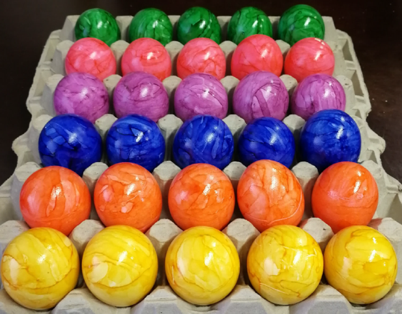 Welche Malaufgabe passt?
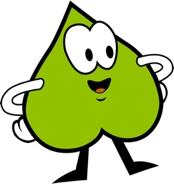 9·5
6·9
6·5
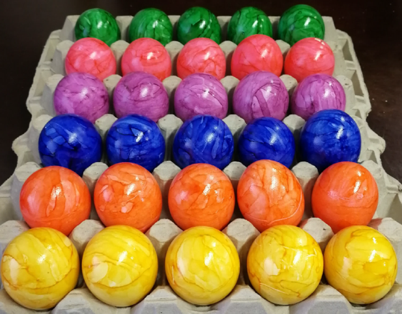 Welche Malaufgabe passt?
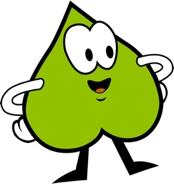 9·5
6·9
6·5
Ich sehe 6 Reihen mit 5 Eiern. Also 6 Fünfer.
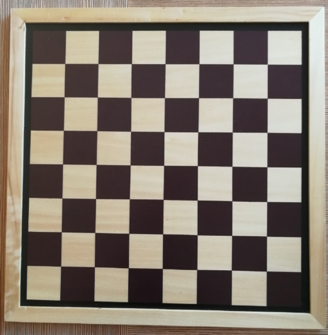 Welche Malaufgabe passt?
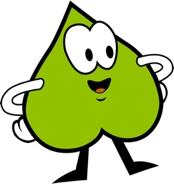 ?
3·5
2·5
6·2
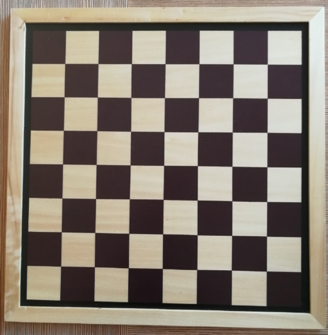 Welche Malaufgabe passt?
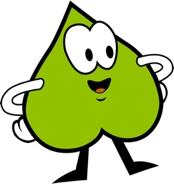 9·9
8·8
8·9
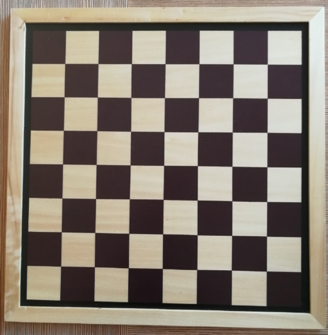 Welche Malaufgabe passt?
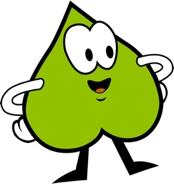 9·9
8·8
8·9
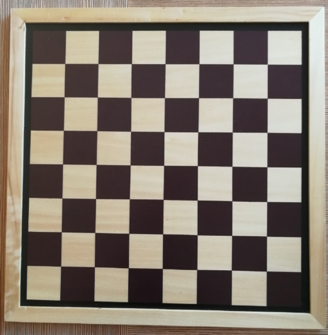 Welche Malaufgabe passt?
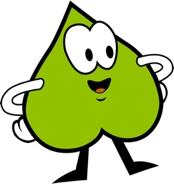 9·9
8·8
8·9
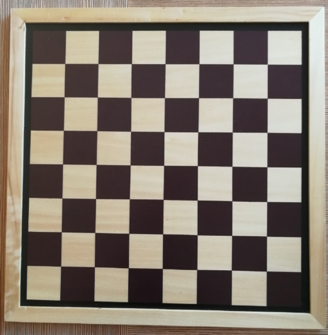 Welche Malaufgabe passt?
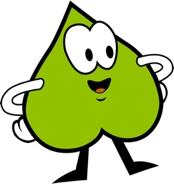 9·9
8·8
8·9
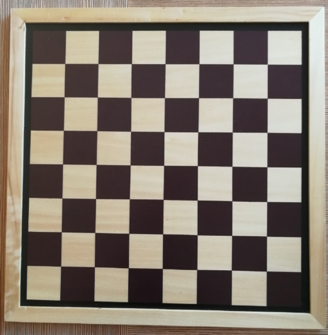 Welche Malaufgabe passt?
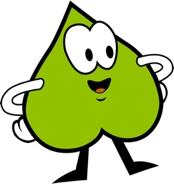 9·9
8·8
8·9
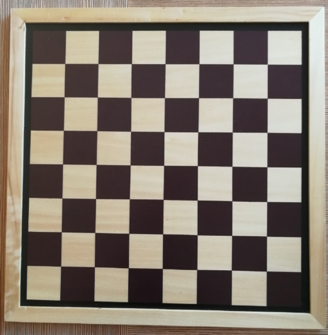 Welche Malaufgabe passt?
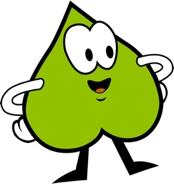 9·9
8·8
8·9
Ich sehe 8 Reihen mit 8 Feldern. Also 8 Achter.
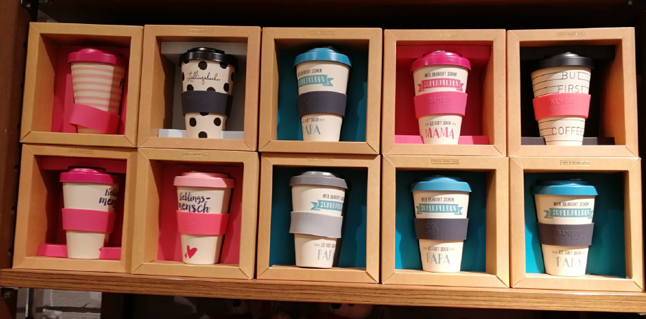 Welche Malaufgabe passt?
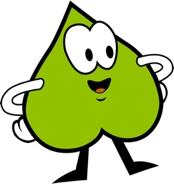 ?
3·5
2·5
6·2
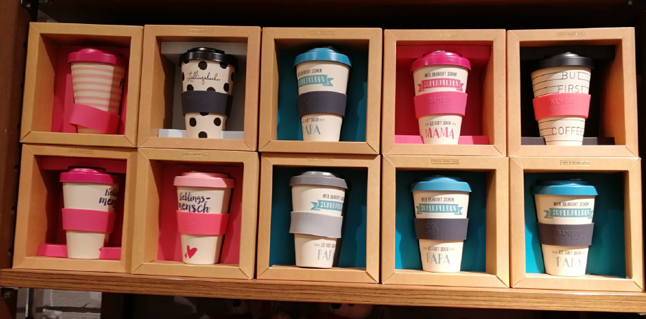 Welche Malaufgabe passt?
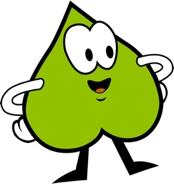 2·5
2·4
3·5
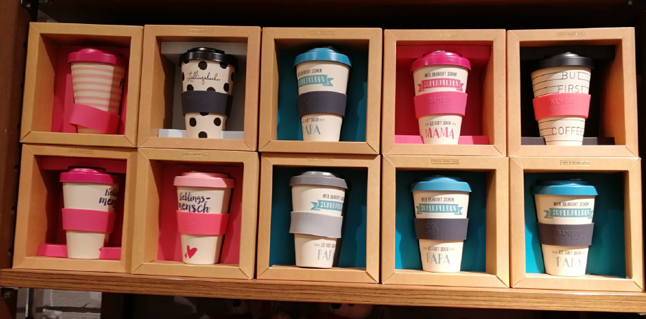 Welche Malaufgabe passt?
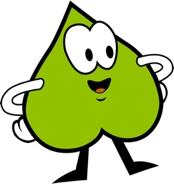 2·5
2·4
3·5
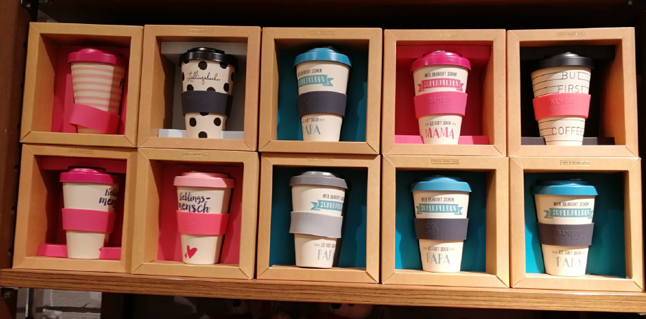 Welche Malaufgabe passt?
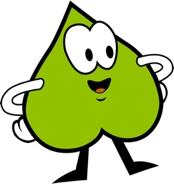 2·5
2·4
3·5
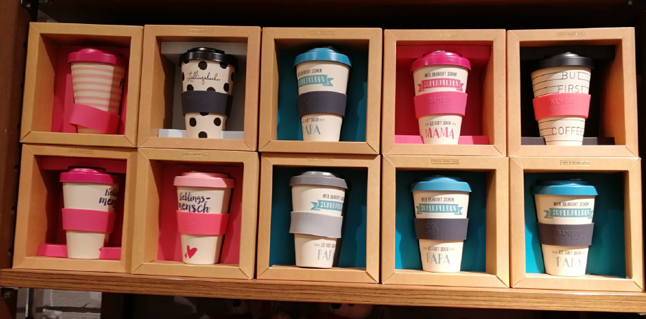 Welche Malaufgabe passt?
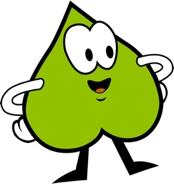 2·5
2·4
3·5
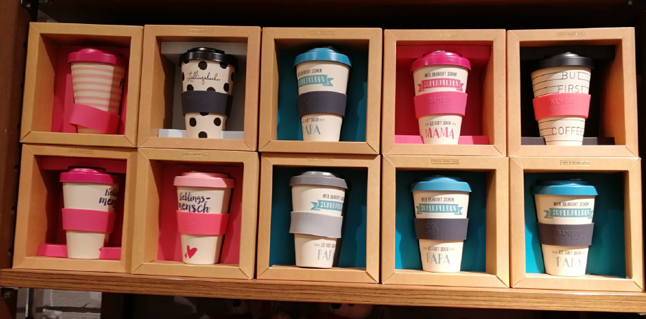 Welche Malaufgabe passt?
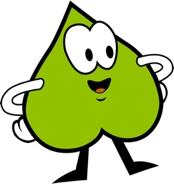 2·5
2·4
3·5
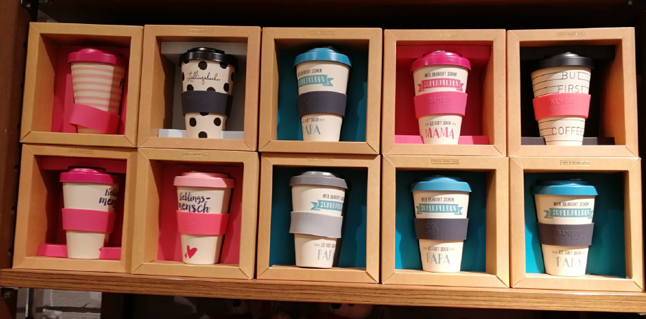 Welche Malaufgabe passt?
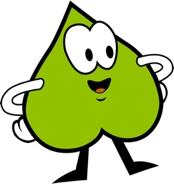 2·5
2·4
3·5
Ich sehe 2 Reihen mit 5 Bechern. Also 2 Fünfer.
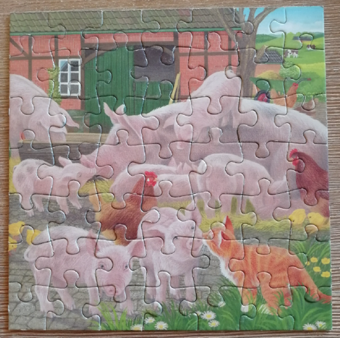 Welche Malaufgabe passt?
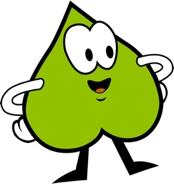 ?
3·5
2·5
6·2
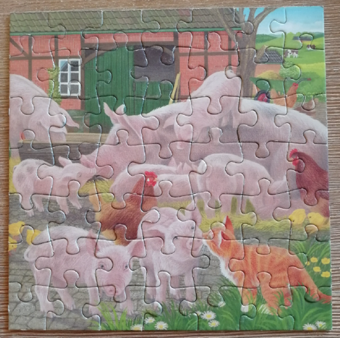 Welche Malaufgabe passt?
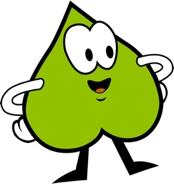 7·6
8·8
7·7
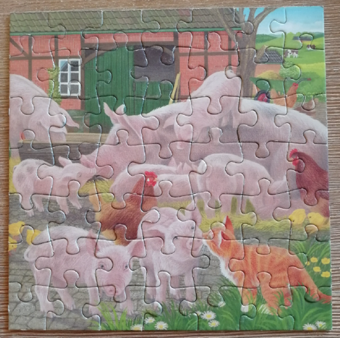 Welche Malaufgabe passt?
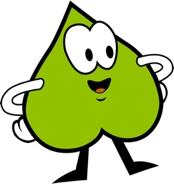 7·6
8·8
7·7
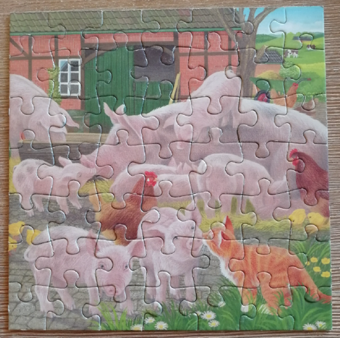 Welche Malaufgabe passt?
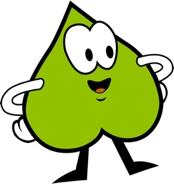 7·6
8·8
7·7
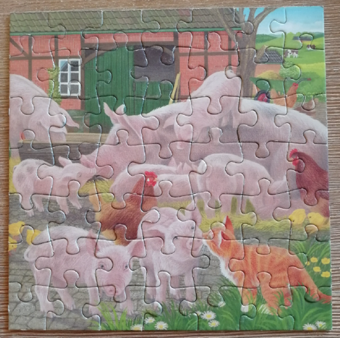 Welche Malaufgabe passt?
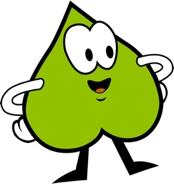 7·6
8·8
7·7
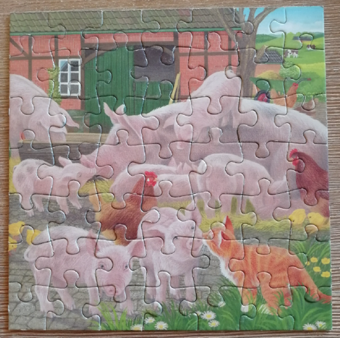 Welche Malaufgabe passt?
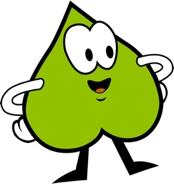 7·6
8·8
7·7
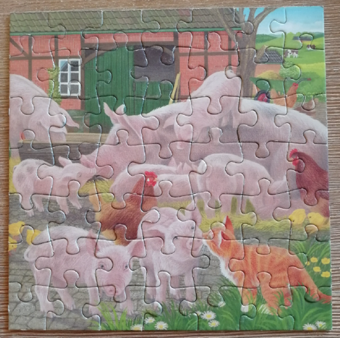 Welche Malaufgabe passt?
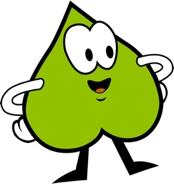 7·6
8·8
7·7
Ich sehe 7 Reihen mit 7 Puzzleteilen. Also 7 Siebener.
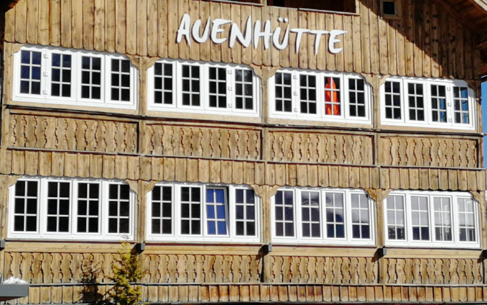 Welche Malaufgabe passt?
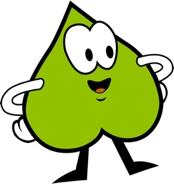 ?
3·5
2·5
6·2
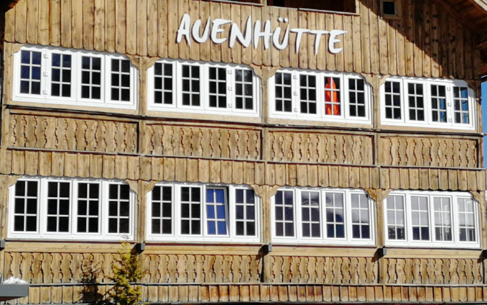 Welche Malaufgabe passt?
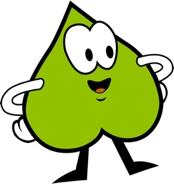 2·3
2·4
2·5
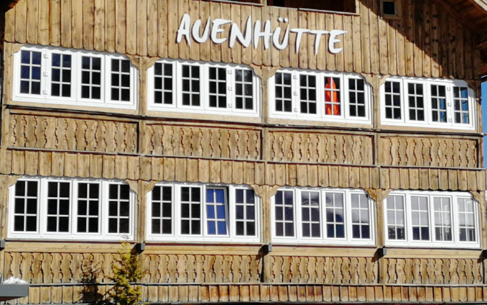 Welche Malaufgabe passt?
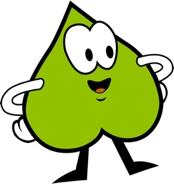 2·3
2·4
2·5
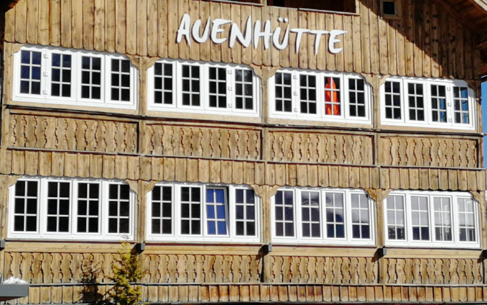 Welche Malaufgabe passt?
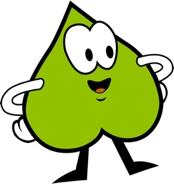 2·3
2·4
2·5
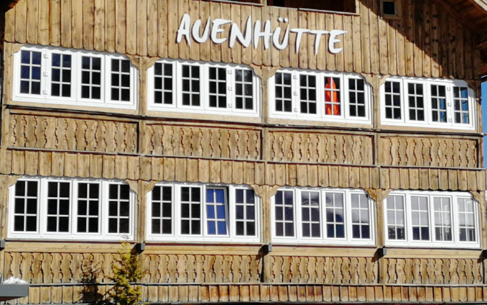 Welche Malaufgabe passt?
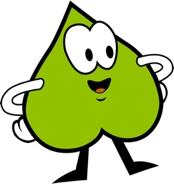 2·3
2·4
2·5
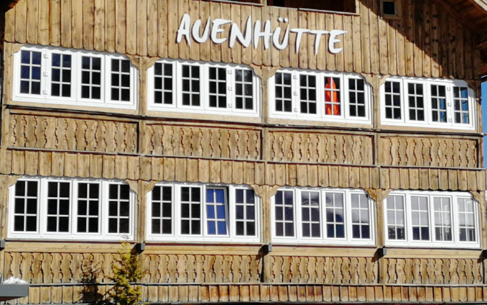 Welche Malaufgabe passt?
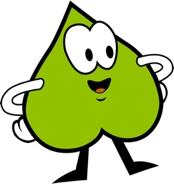 2·3
2·4
2·5
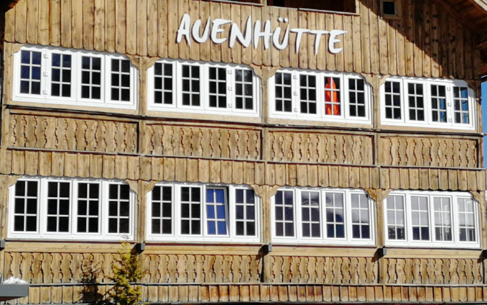 Welche Malaufgabe passt?
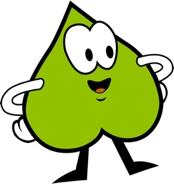 2·3
2·4
2·5
Ich sehe 2 Reihen mit 4 Fenstern. Also 2 Vierer.
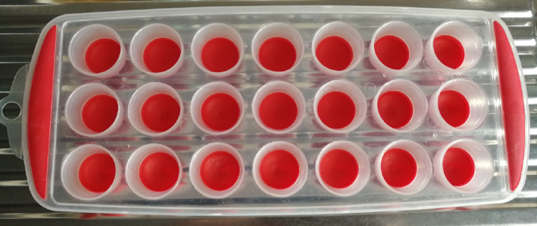 Welche Malaufgabe passt?
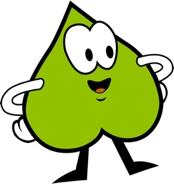 ?
3·5
2·5
6·2
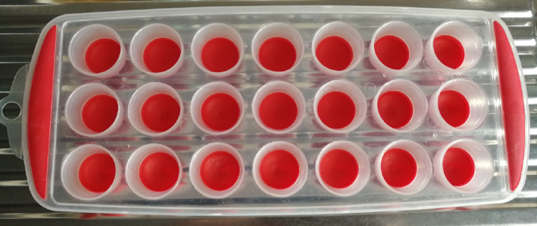 Welche Malaufgabe passt?
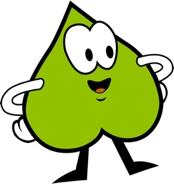 3·7
3·9
3·8
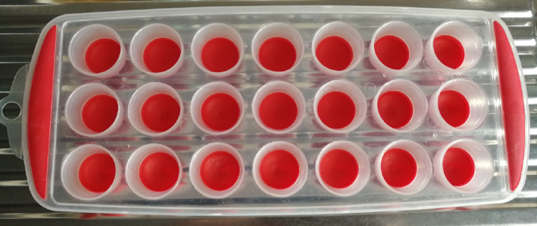 Welche Malaufgabe passt?
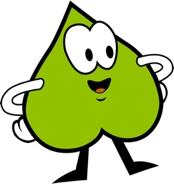 3·7
3·9
3·8
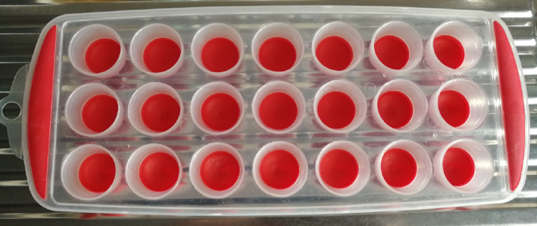 Welche Malaufgabe passt?
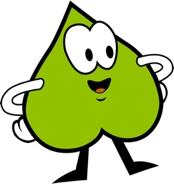 3·7
3·9
3·8
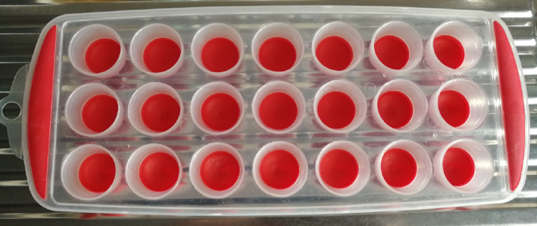 Welche Malaufgabe passt?
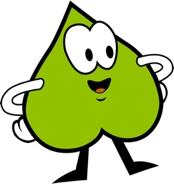 3·7
3·9
3·8
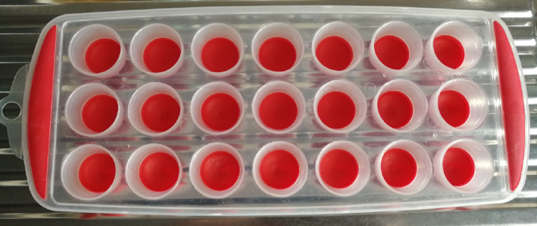 Welche Malaufgabe passt?
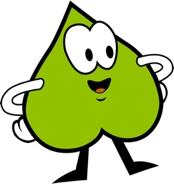 3·7
3·9
3·8
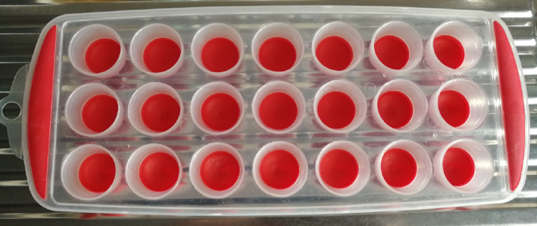 Welche Malaufgabe passt?
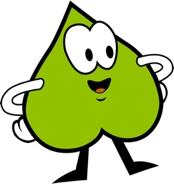 3·7
3·9
3·8
Ich sehe 3 Reihen mit 7 Bechern. Also 3 Siebener.
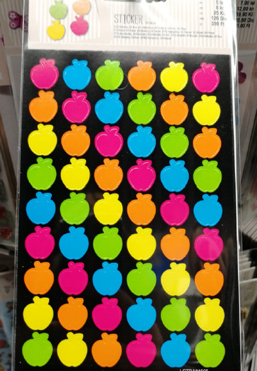 Welche Malaufgabe passt?
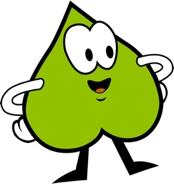 ?
3·5
2·5
6·2
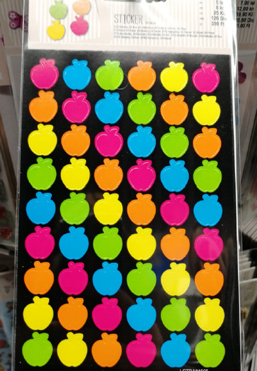 Welche Malaufgabe passt?
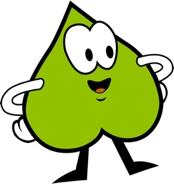 9·9
9·6
7·9
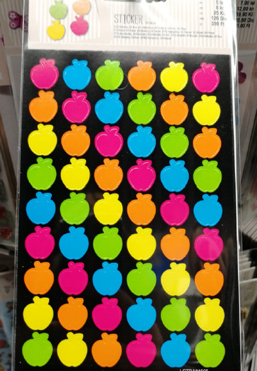 Welche Malaufgabe passt?
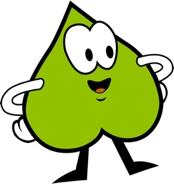 9·9
9·6
7·9
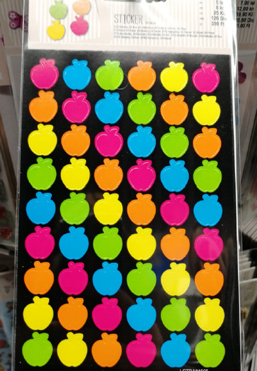 Welche Malaufgabe passt?
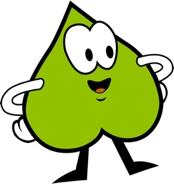 9·9
9·6
7·9
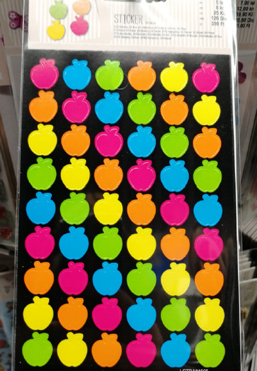 Welche Malaufgabe passt?
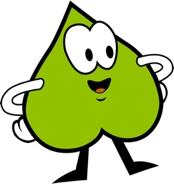 9·9
9·6
7·9
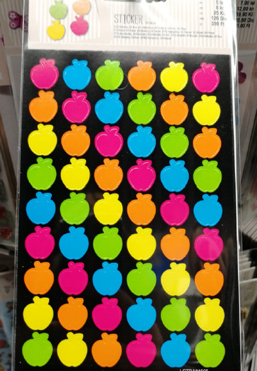 Welche Malaufgabe passt?
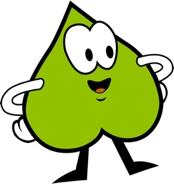 9·9
9·6
7·9
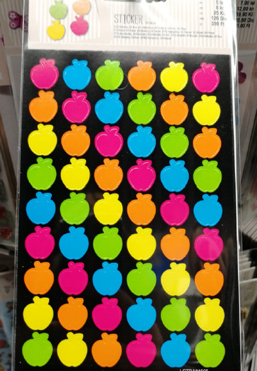 Welche Malaufgabe passt?
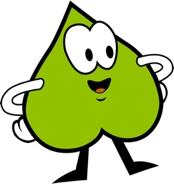 9·9
9·6
7·9
Ich sehe 9 Reihen mit 6 Aufklebern. Also 9 Sechser.
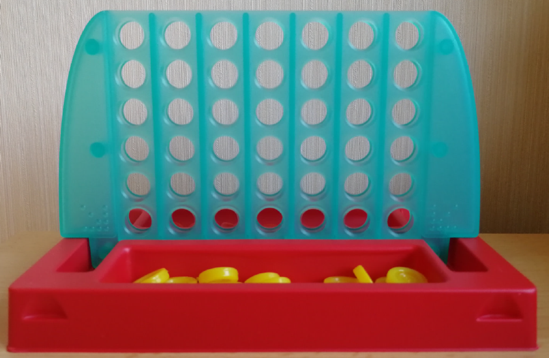 Welche Malaufgabe passt?
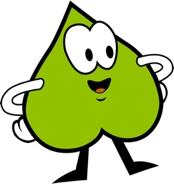 ?
3·5
2·5
6·2
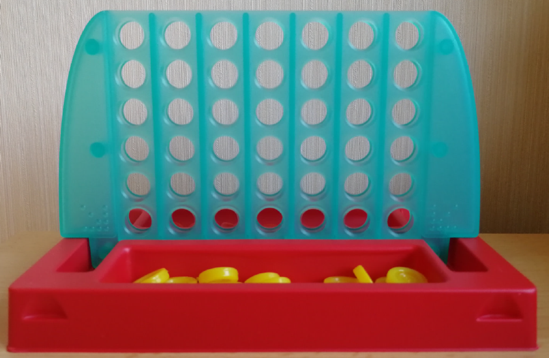 Welche Malaufgabe passt?
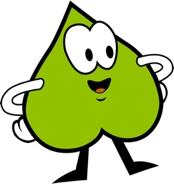 6·7
9·7
6·6
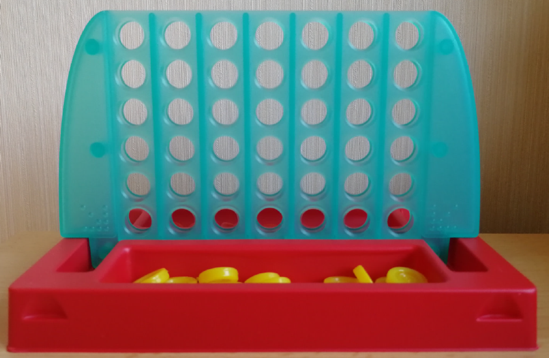 Welche Malaufgabe passt?
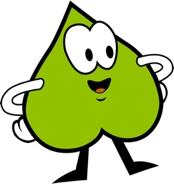 6·7
9·7
6·6
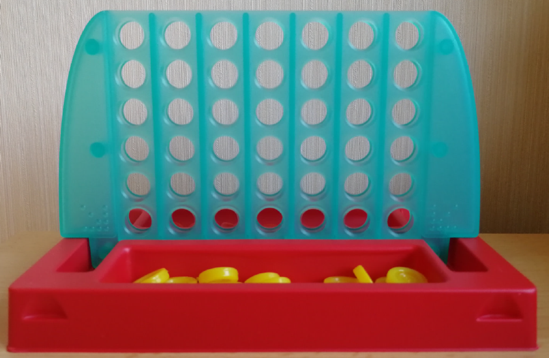 Welche Malaufgabe passt?
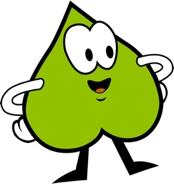 6·7
9·7
6·6
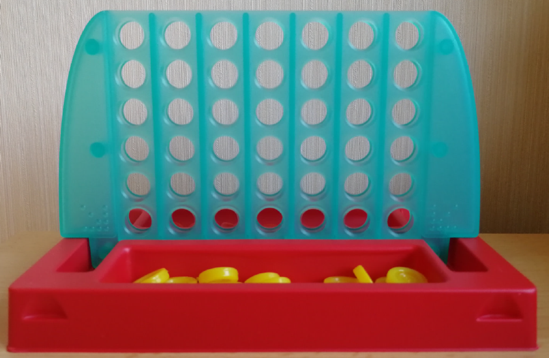 Welche Malaufgabe passt?
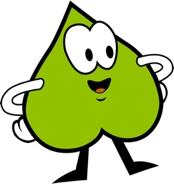 6·7
9·7
6·6
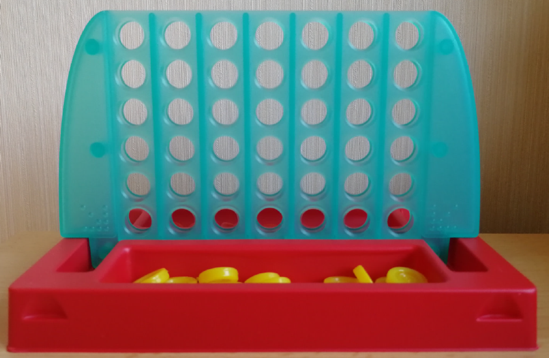 Welche Malaufgabe passt?
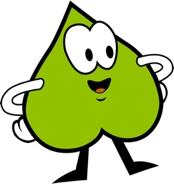 6·7
9·7
6·6
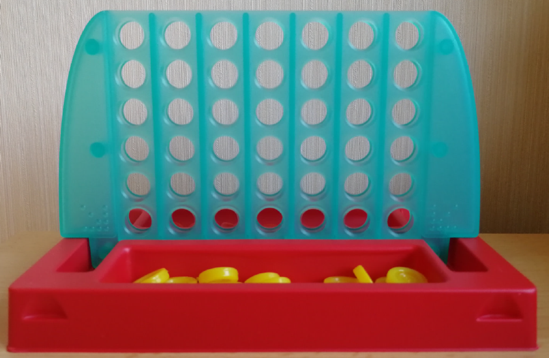 Welche Malaufgabe passt?
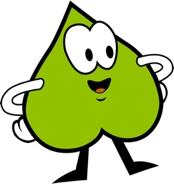 6·7
9·7
6·6
Ich sehe 6 Reihen mit 7 Feldern. Also 6 Siebener.
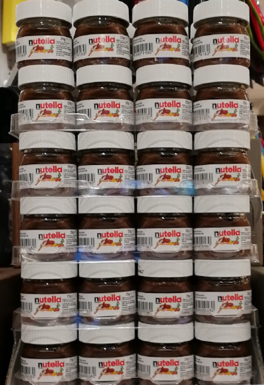 Welche Malaufgabe passt?
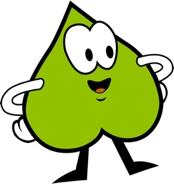 ?
3·5
2·5
6·2
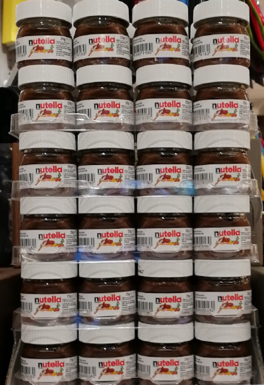 Welche Malaufgabe passt?
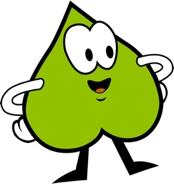 9·4
6·5
6·4
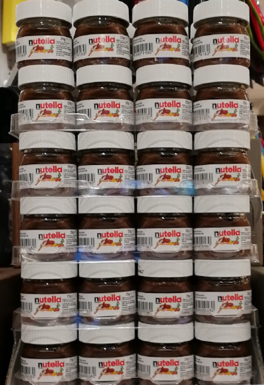 Welche Malaufgabe passt?
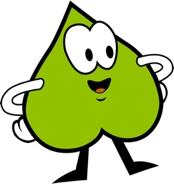 9·4
6·5
6·4
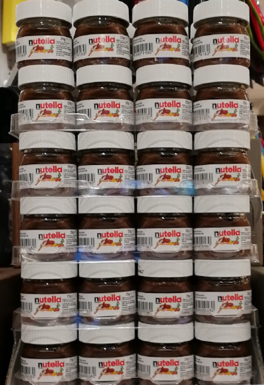 Welche Malaufgabe passt?
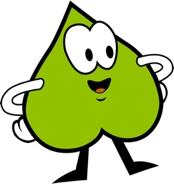 9·4
6·5
6·4
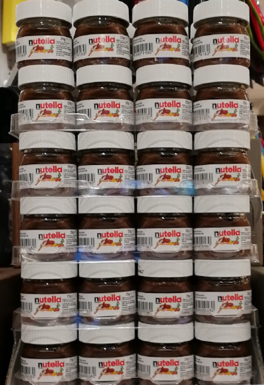 Welche Malaufgabe passt?
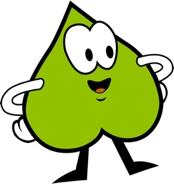 9·4
6·5
6·4
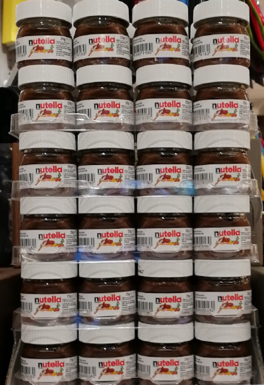 Welche Malaufgabe passt?
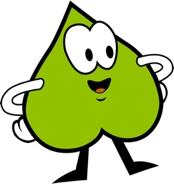 9·4
6·5
6·4
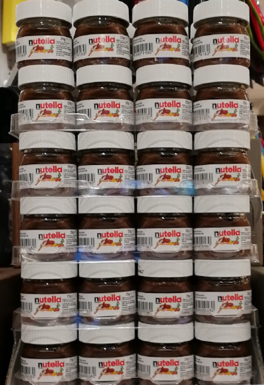 Welche Malaufgabe passt?
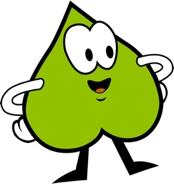 9·4
6·5
6·4
Ich sehe 6 Reihen mit 4 Gläsern. Also 6 Vierer.
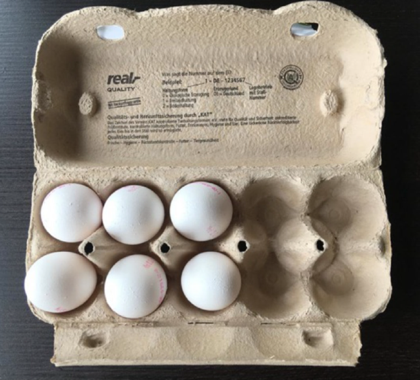 Welche Malaufgabe passt?
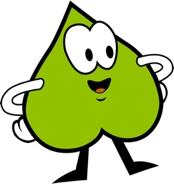 ?
3·5
2·5
6·2
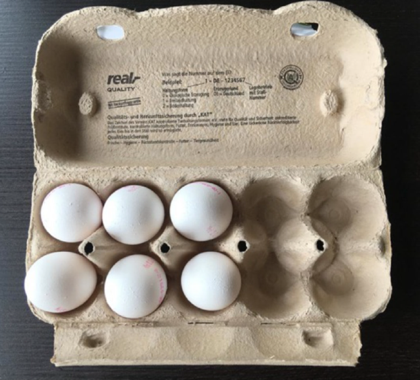 Welche Malaufgabe passt?
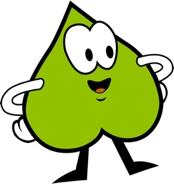 2·3
3·3
3·4
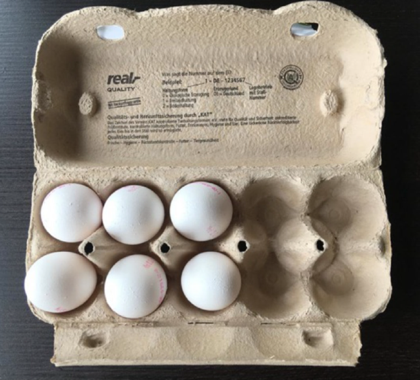 Welche Malaufgabe passt?
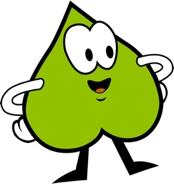 2·3
3·3
3·4
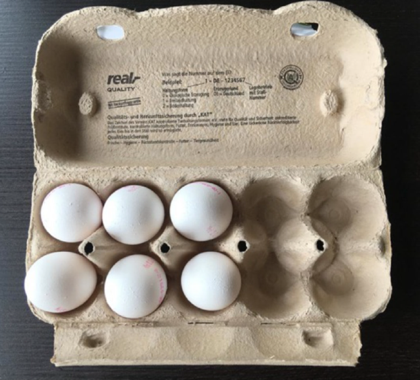 Welche Malaufgabe passt?
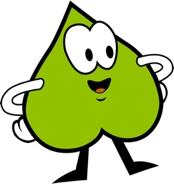 2·3
3·3
3·4
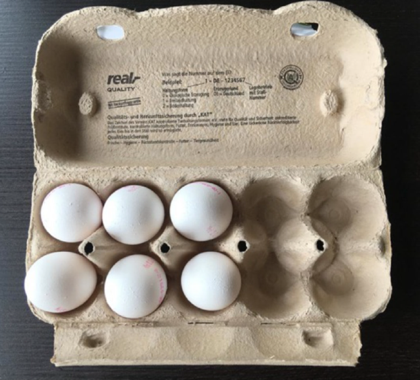 Welche Malaufgabe passt?
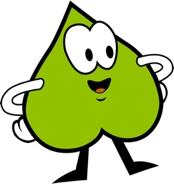 2·3
3·3
3·4
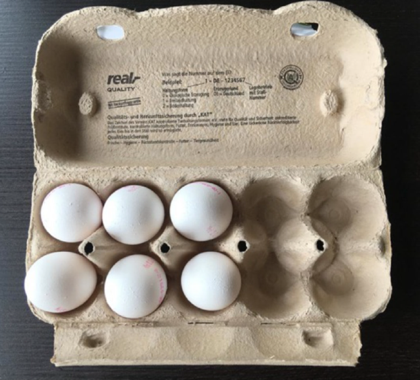 Welche Malaufgabe passt?
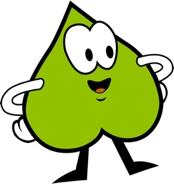 2·3
3·3
3·4
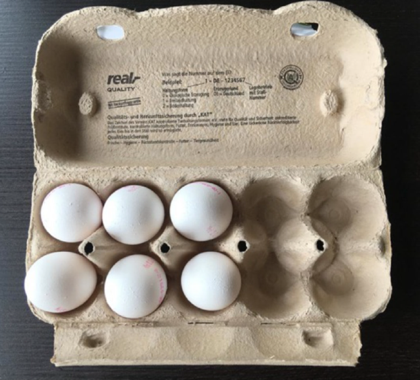 Welche Malaufgabe passt?
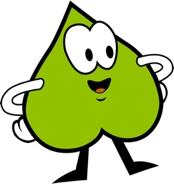 2·3
3·3
3·4
Ich sehe 2 Reihen mit 3 Eiern. Also 2 Dreier.
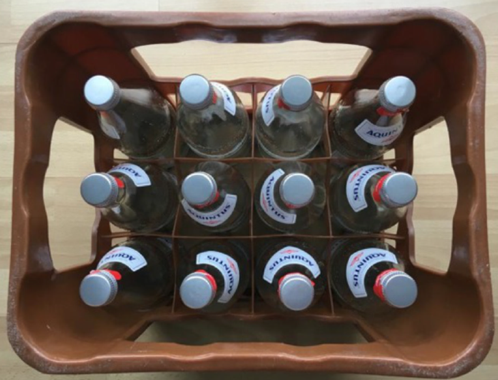 Welche Malaufgabe passt?
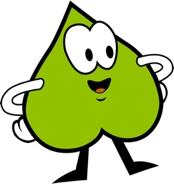 ?
3·5
2·5
6·2
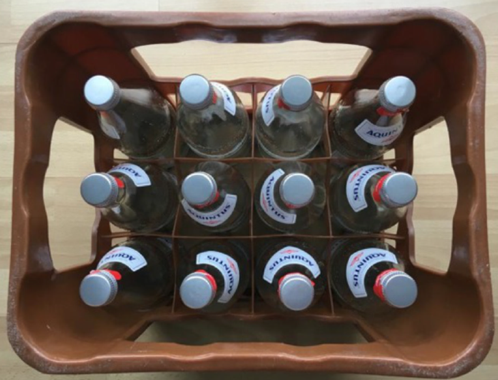 Welche Malaufgabe passt?
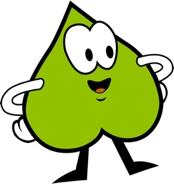 3·4
5·3
3·3
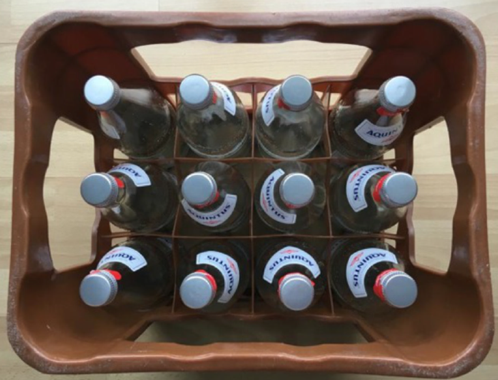 Welche Malaufgabe passt?
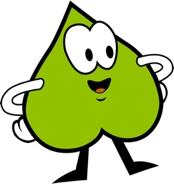 5·3
3·3
3·4
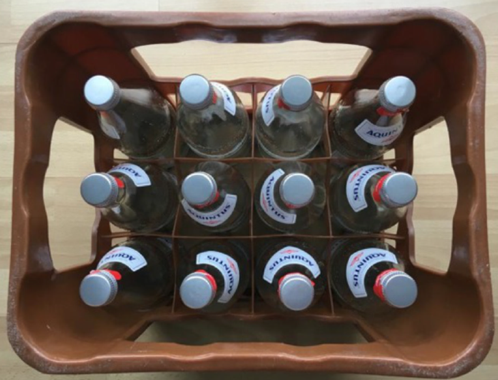 Welche Malaufgabe passt?
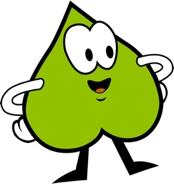 3·4
5·3
3·3
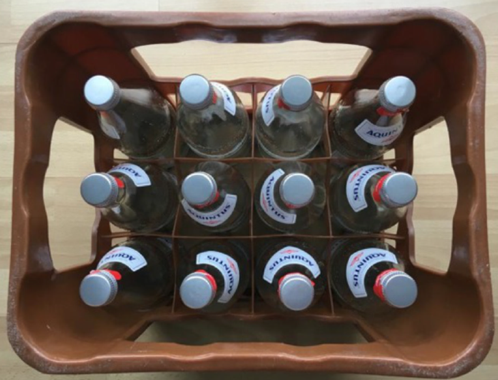 Welche Malaufgabe passt?
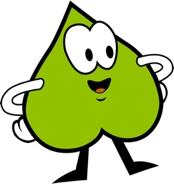 3·4
5·3
3·3
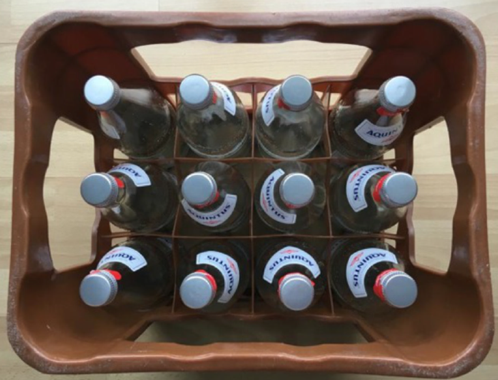 Welche Malaufgabe passt?
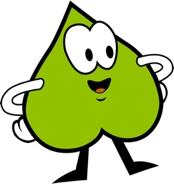 3·4
5·3
3·3
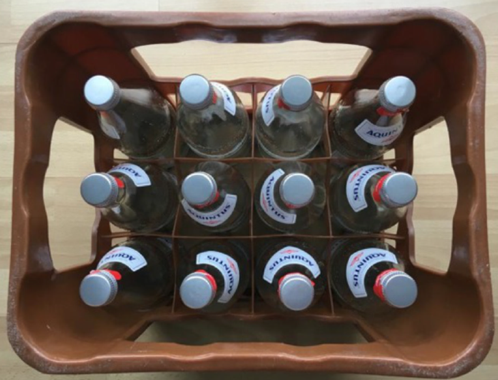 Welche Malaufgabe passt?
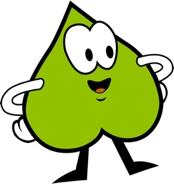 3·4
5·3
3·3
Ich sehe 3 Reihen mit 4 Flaschen. Also 3 Vierer.
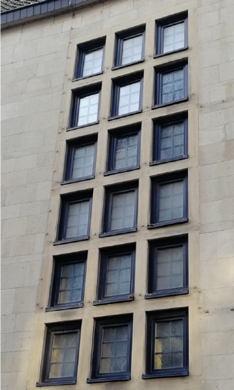 Welche Malaufgabe passt?
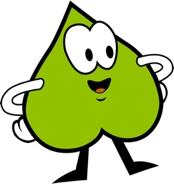 ?
3·5
2·5
6·2
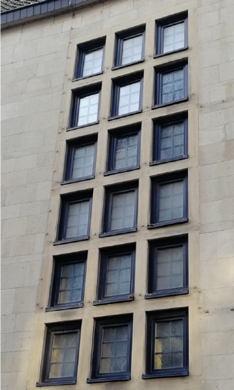 Welche Malaufgabe passt?
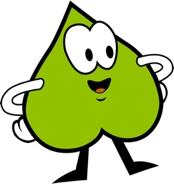 9·3
5·3
6·3
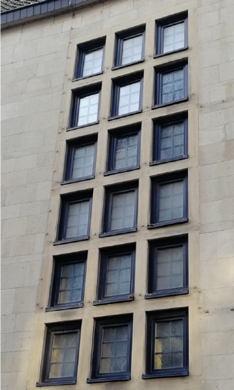 Welche Malaufgabe passt?
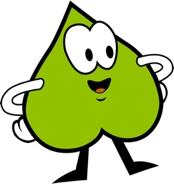 9·3
5·3
6·3
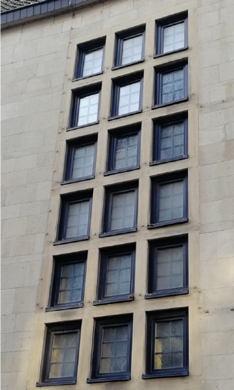 Welche Malaufgabe passt?
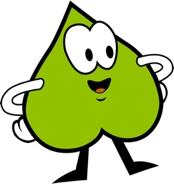 9·3
5·3
6·3
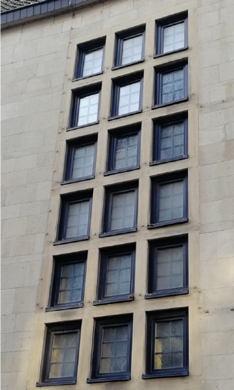 Welche Malaufgabe passt?
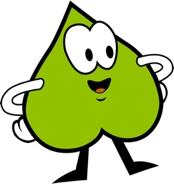 9·3
5·3
6·3
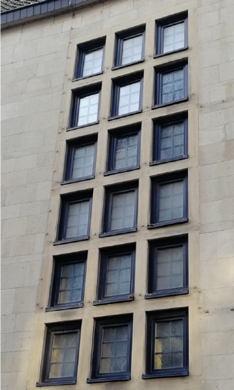 Welche Malaufgabe passt?
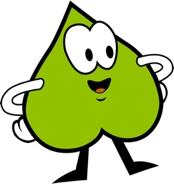 9·3
5·3
6·3
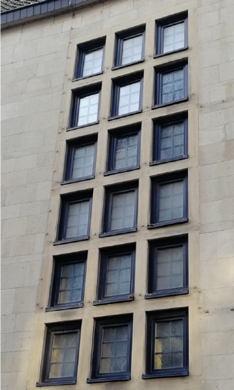 Welche Malaufgabe passt?
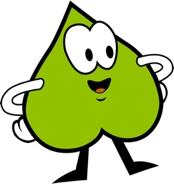 9·3
5·3
6·3
Ich sehe 6 Reihen mit 3 Fenstern. Also 6 Dreier.
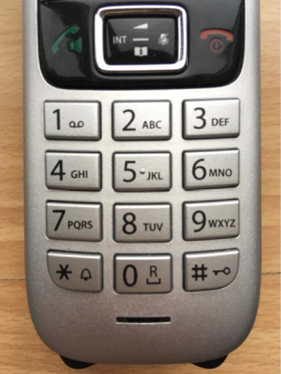 Welche Malaufgabe passt?
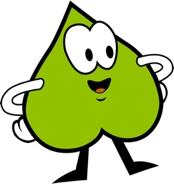 ?
3·5
2·5
6·2
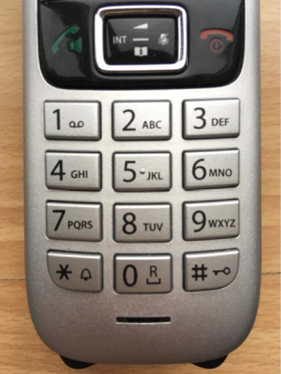 Welche Malaufgabe passt?
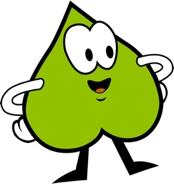 5·3
4·3
4·4
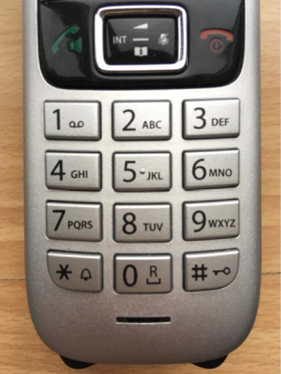 Welche Malaufgabe passt?
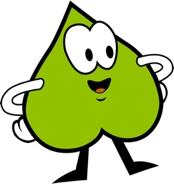 5·3
4·3
4·4
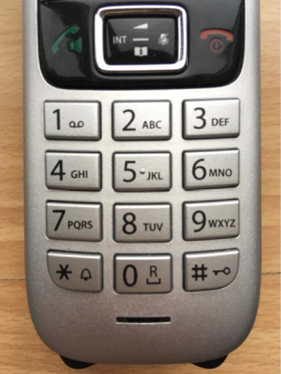 Welche Malaufgabe passt?
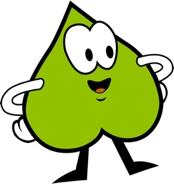 5·3
4·3
4·4
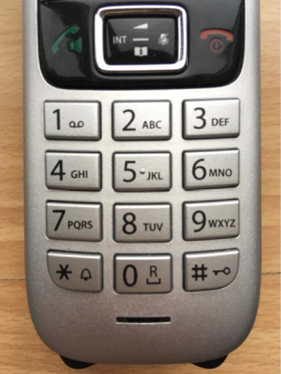 Welche Malaufgabe passt?
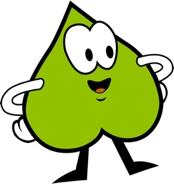 5·3
4·3
4·4
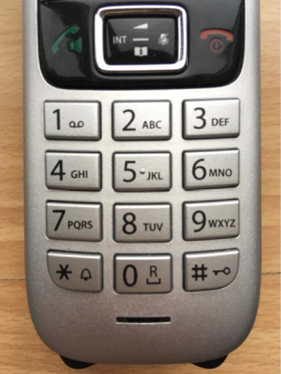 Welche Malaufgabe passt?
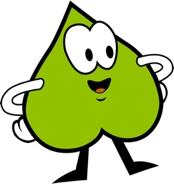 5·3
4·3
4·4
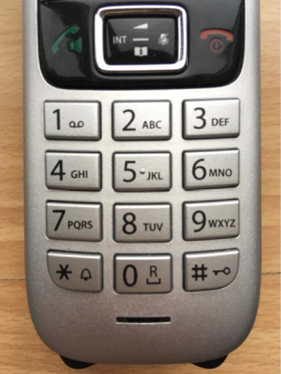 Welche Malaufgabe passt?
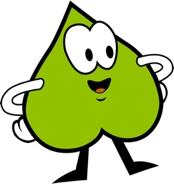 5·3
4·3
4·4
Ich sehe 4 Reihen mit 3 Tasten. Also 4 Dreier.
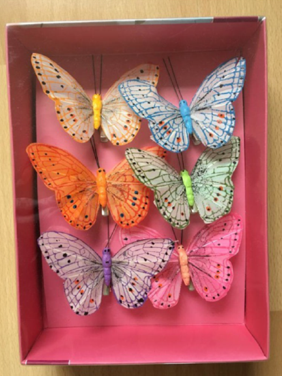 Welche Malaufgabe passt?
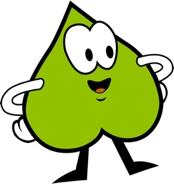 ?
3·5
2·5
6·2
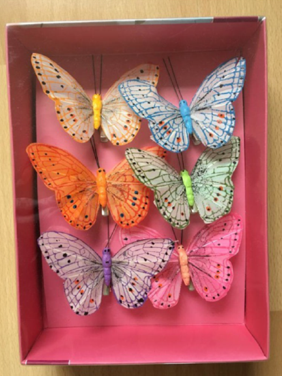 Welche Malaufgabe passt?
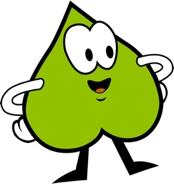 2·4
3·2
3·3
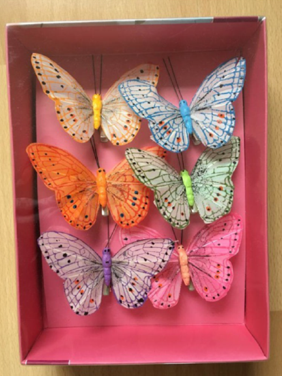 Welche Malaufgabe passt?
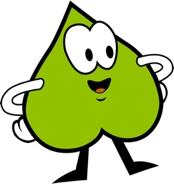 2·4
3·2
3·3
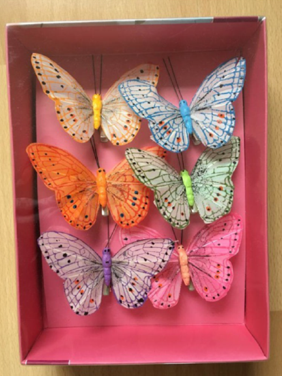 Welche Malaufgabe passt?
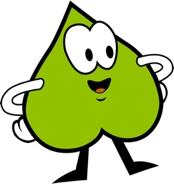 2·4
3·2
3·3
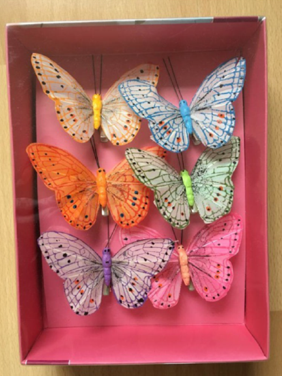 Welche Malaufgabe passt?
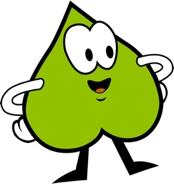 2·4
3·2
3·3
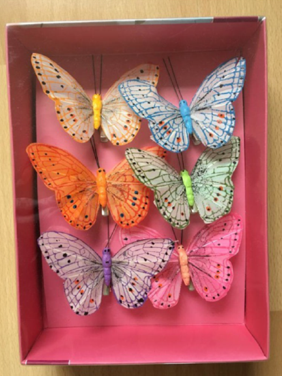 Welche Malaufgabe passt?
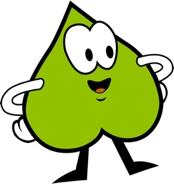 2·4
3·2
3·3
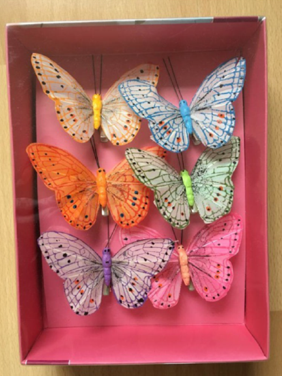 Welche Malaufgabe passt?
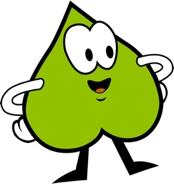 2·4
3·2
3·3
Ich sehe 3 Reihen mit 2 Schmetterlingen. Also 3 Zweier.
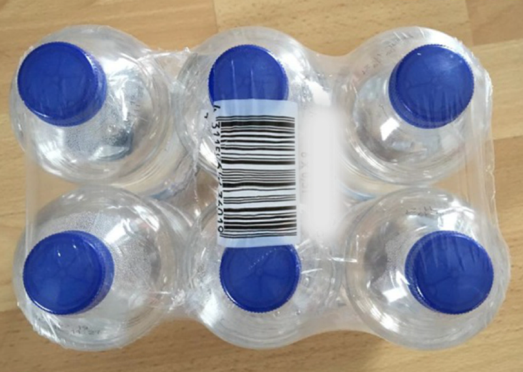 Welche Malaufgabe passt?
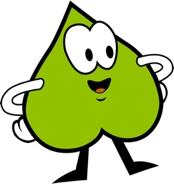 ?
3·5
2·5
6·2
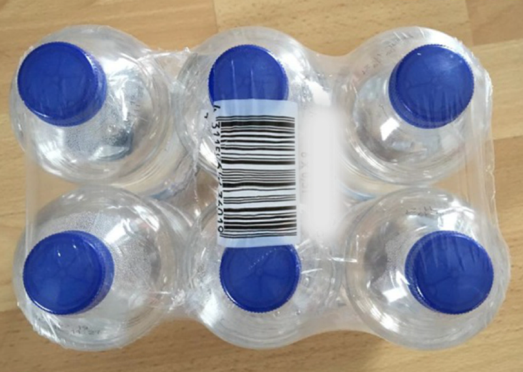 Welche Malaufgabe passt?
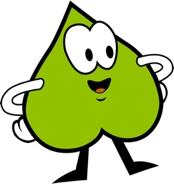 2·3
2·6
3·3
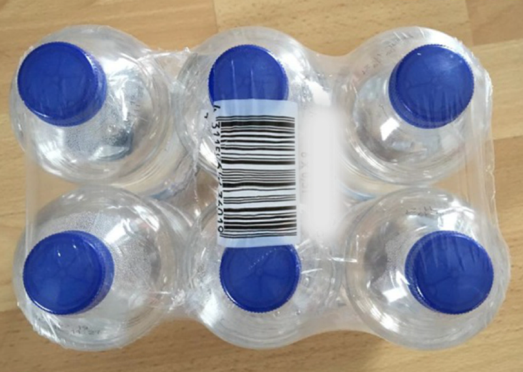 Welche Malaufgabe passt?
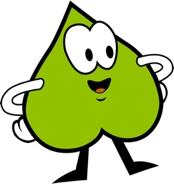 2·3
2·6
3·3
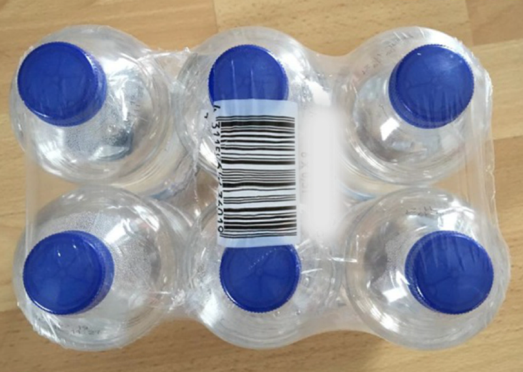 Welche Malaufgabe passt?
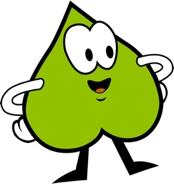 2·3
2·6
3·3
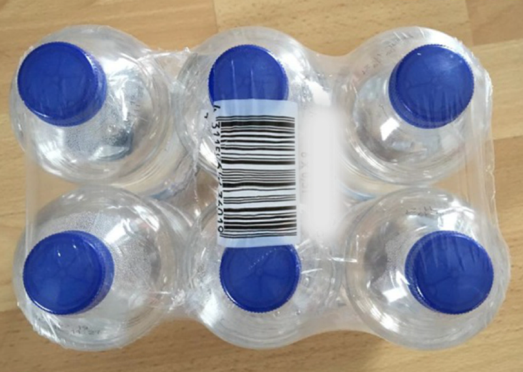 Welche Malaufgabe passt?
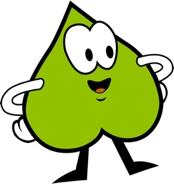 2·3
2·6
3·3
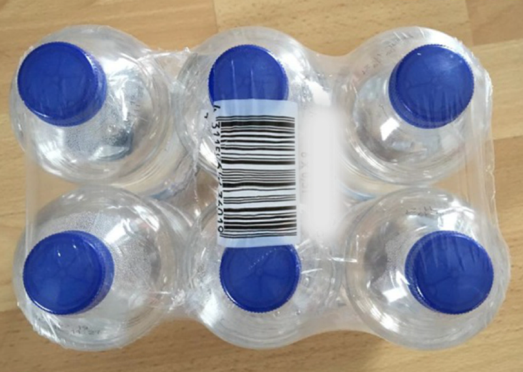 Welche Malaufgabe passt?
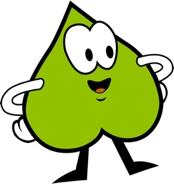 2·3
2·6
3·3
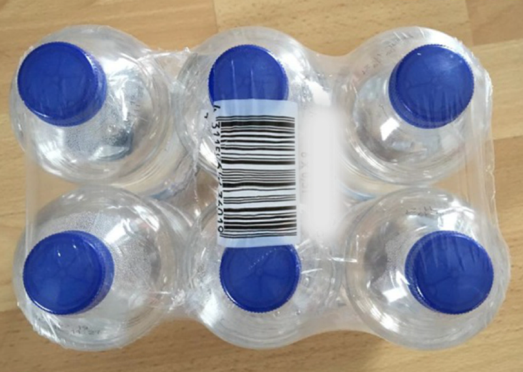 Welche Malaufgabe passt?
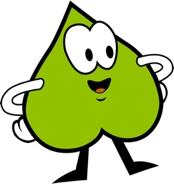 2·3
2·6
3·3
Ich sehe 2 Reihen mit 3 Flaschen. Also 2 Dreier.
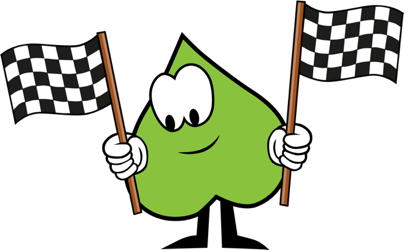 Super gemacht !